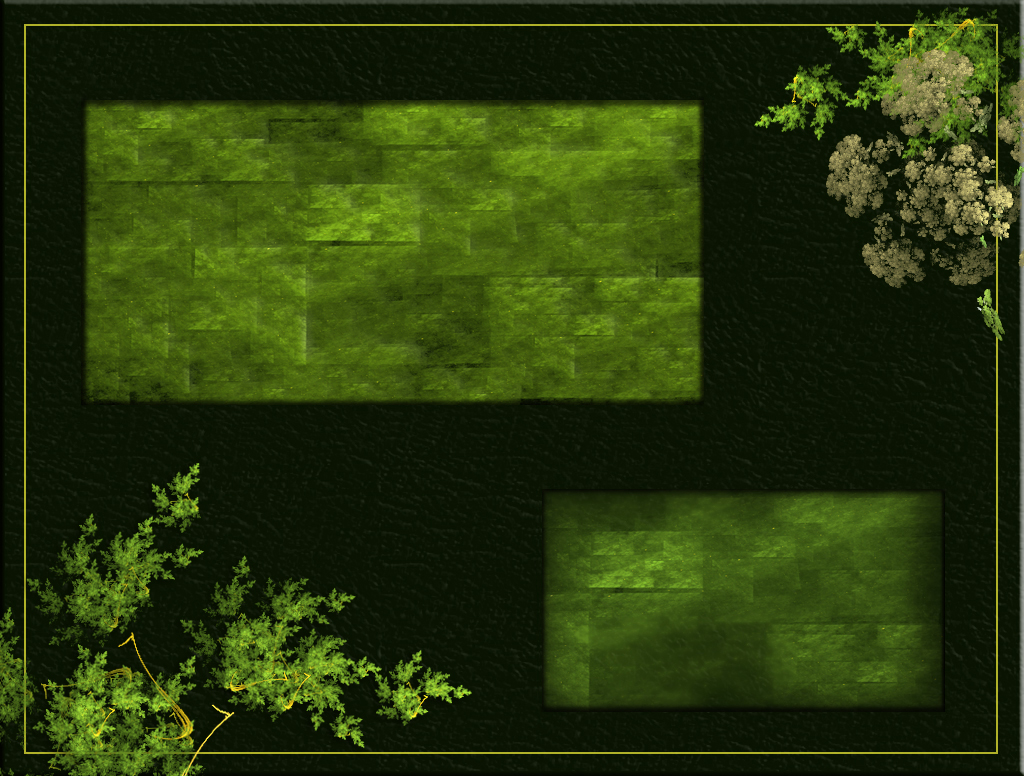 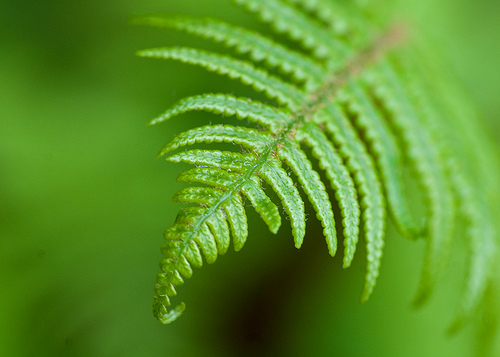 Будова папоротей
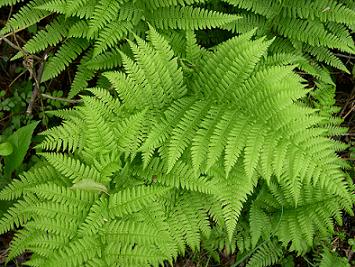 Лабораторне дослідження
Ярмоленко Лариса Михайлівна
вчитель біології
Дмитрівський НВК
Мета
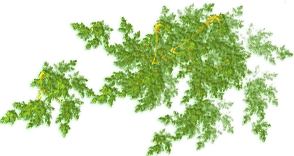 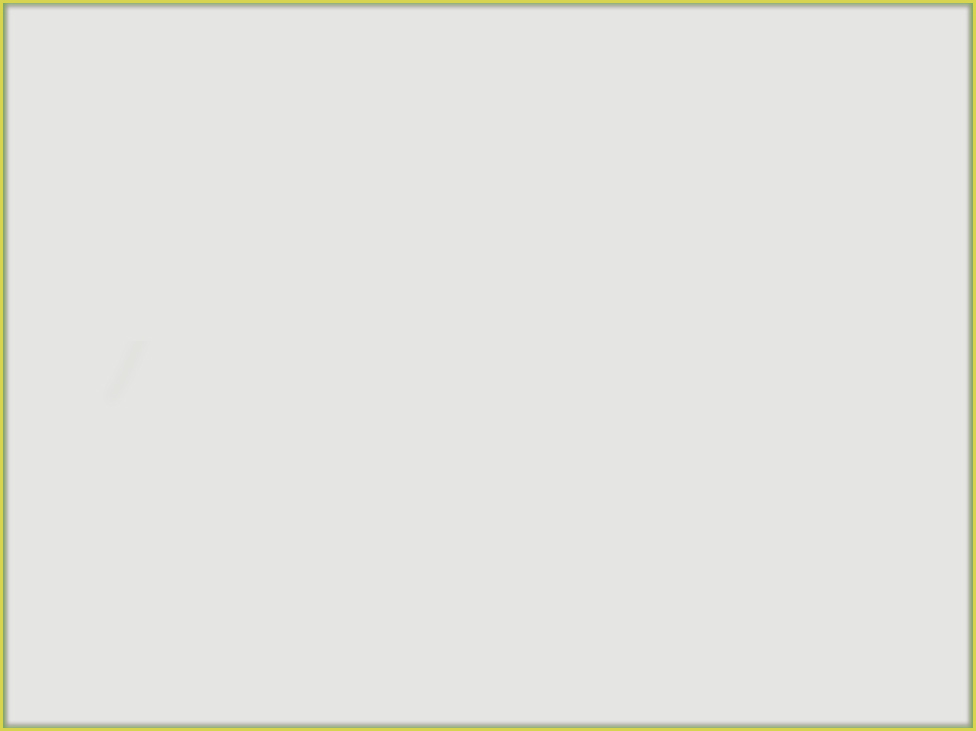 З’ясувати особливості зовнішньої будови папороті
Обладнання
Живі та гербарні екземпляри папороті із спорангіями, лупа
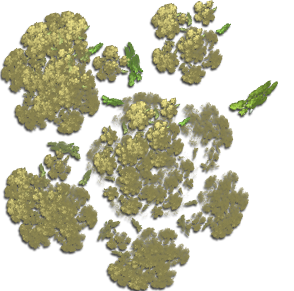 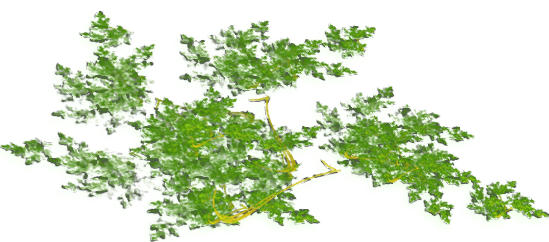 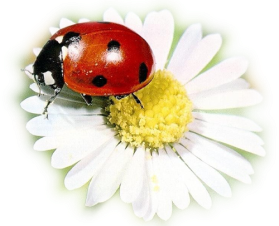 Вказівки до виконання роботи
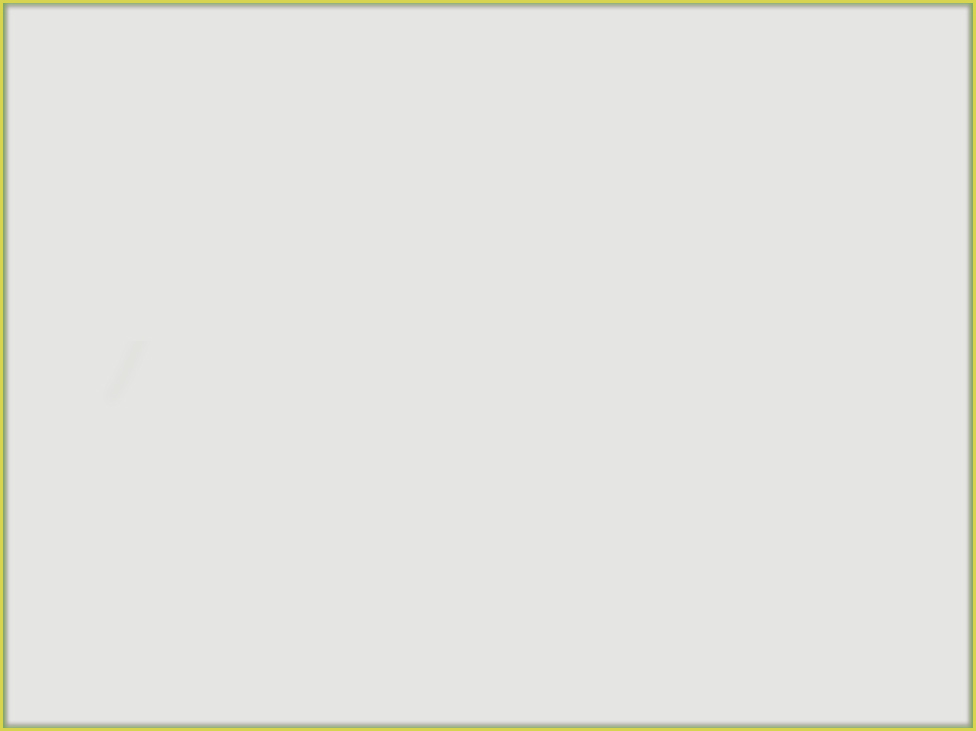 Повторіть правила безпеки при роботі з лабораторним обладнанням
Уважно слухайте пояснення вчителя, шукайте відповіді на питання у підручнику
Висновки зробіть чіткі та стислі
Після завершення роботи наведіть лад на робочому місці
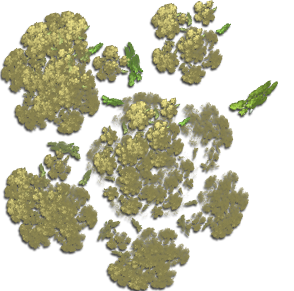 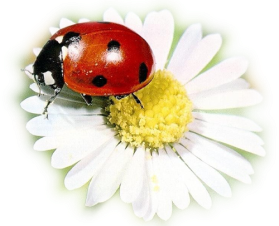 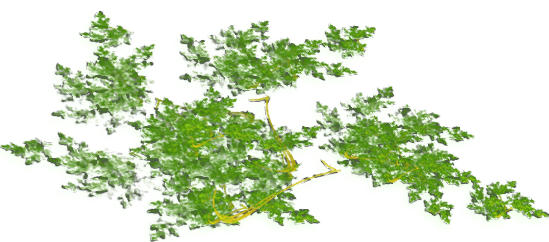 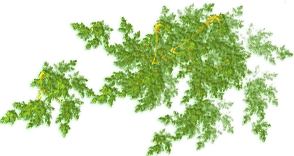 Прочитай текст
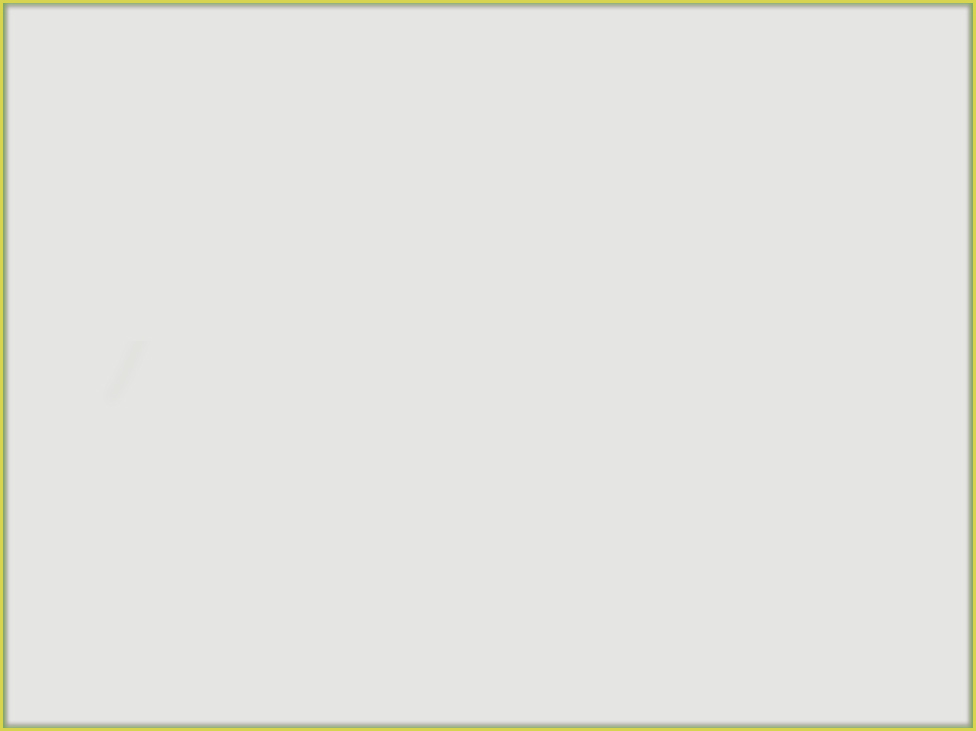 У наших лісах найчастіше можна зустріти так звану чоловічу папороть, або щитник чоловічий. Це трав’яниста рослина з добре розвиненим товстим кореневищем, на якому розвиваються тонкі корені. Листки великі – до 1,2м довжини, ростуть верхівкою як стебло, безперервно збільшуючись в розмірі. На нижньому боці листків утворюються темні горбики, в яких розвиваються спори
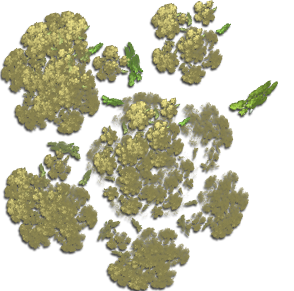 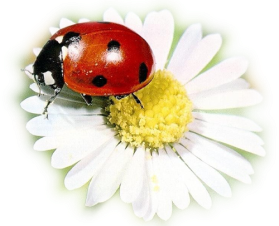 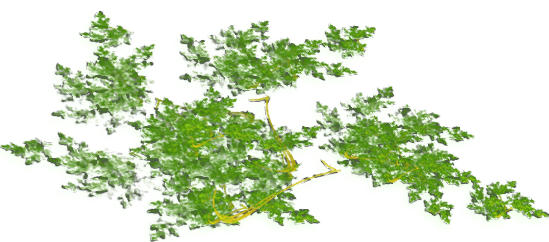 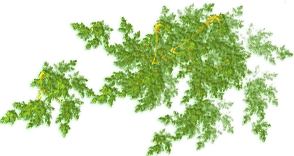 Хід роботи
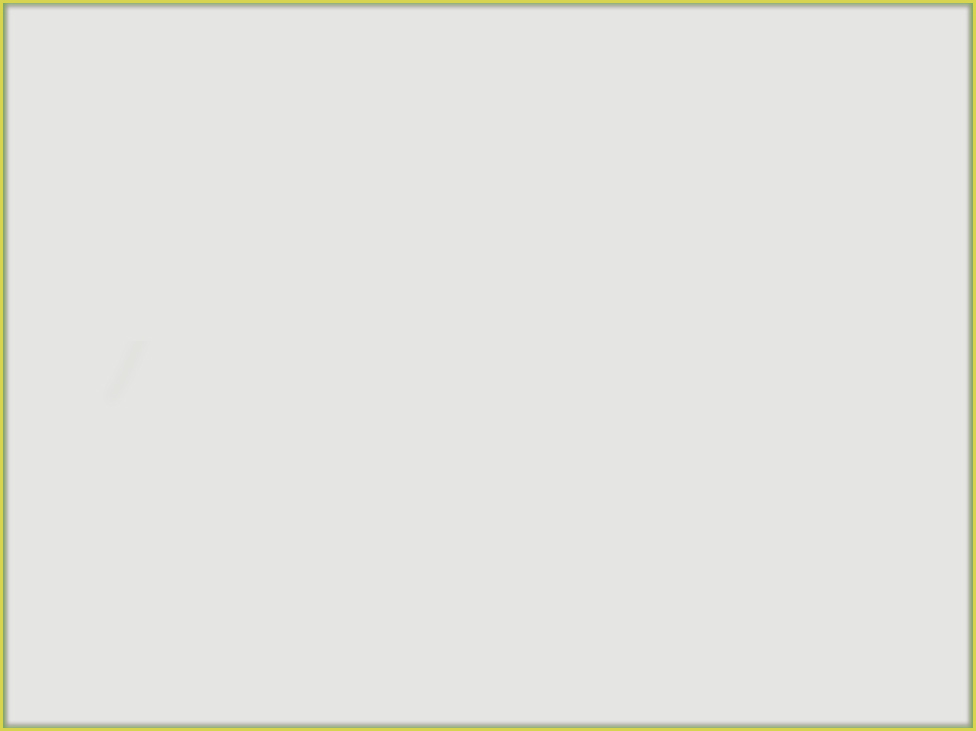 Завдання 1
Розгляньте рослину папороті. Знайдіть кореневище, тонкі корінці, що відходять від нього
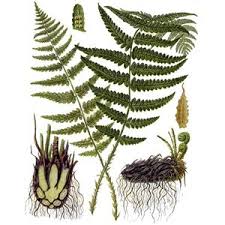 Дай відповідь
Яку кореневу систему утворюють ці корені?
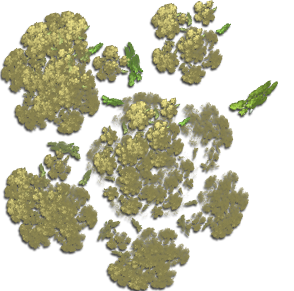 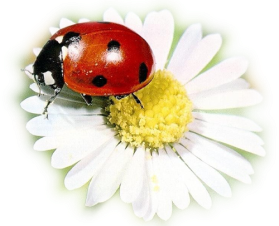 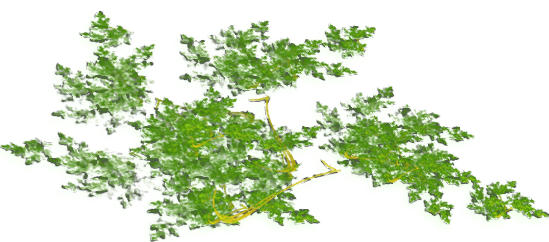 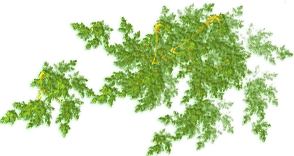 Хід роботи
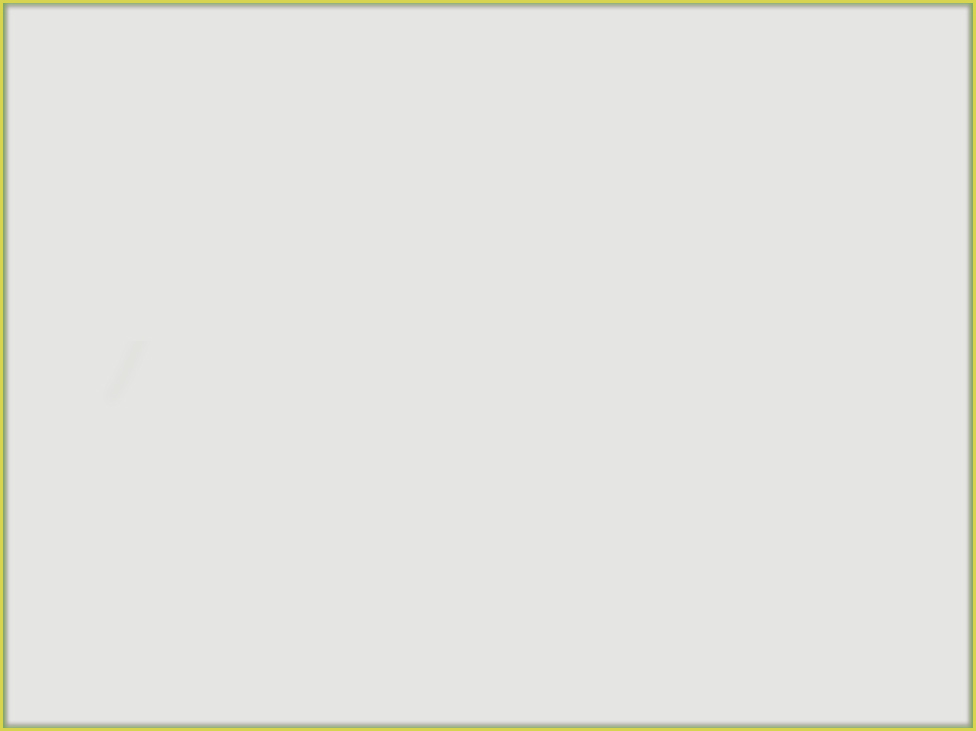 Завдання 2
Розгляньте листок папороті. Зверніть увагу на його форму, розмір. 
Знайдіть молоденькі листочки, закручені у формі равлика  (мал. 1)
З нижнього боку листка знайдіть коричневі горбики – це спорангії (мал. 2)
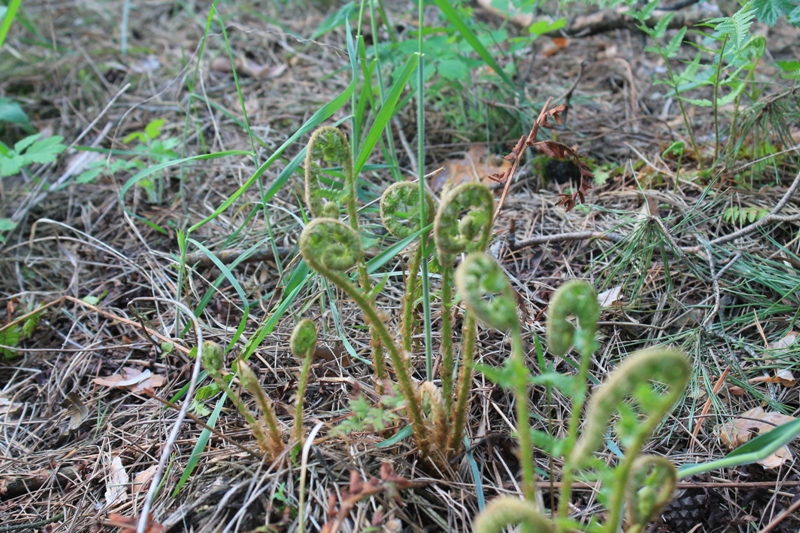 мал. 1
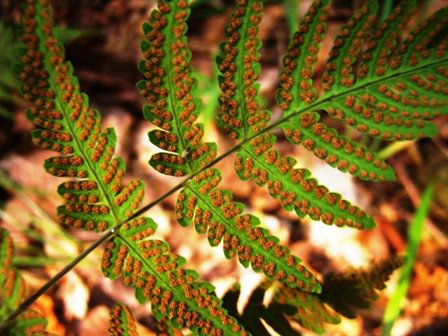 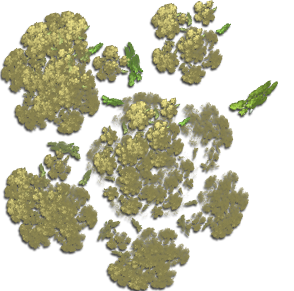 Дай відповідь
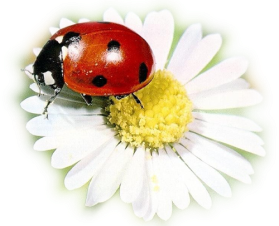 Чому спорангії розміщені на нижньому боці листка?
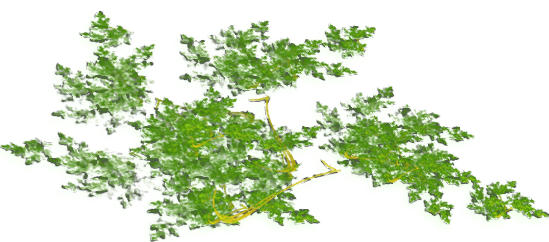 мал. 2
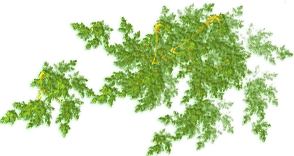 Хід роботи
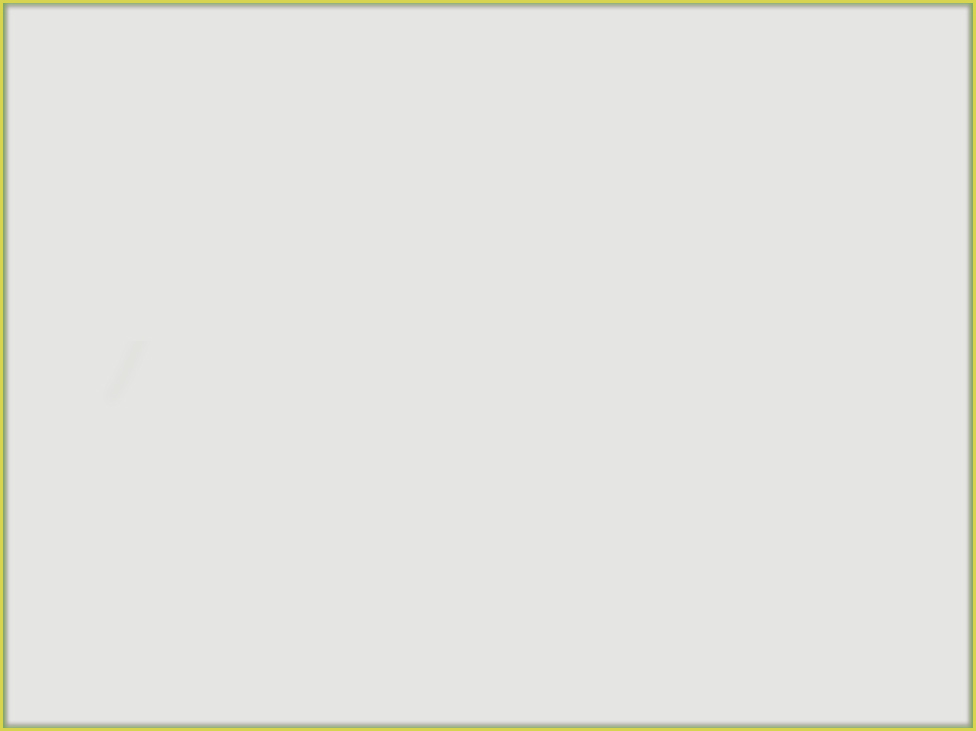 Поміркуй  (хто хоче знати більше)
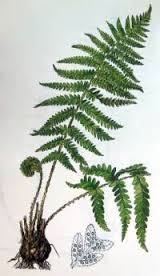 Порівняйте будову папороті та моху. В чому полягає більш складна будова папороті?
Що зайве, поясніть чому:папороть має корінь, стебло, листок, ризоїди, квітку
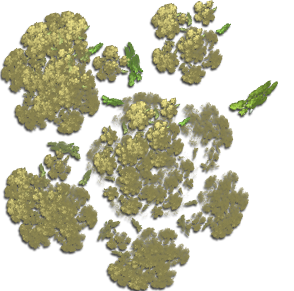 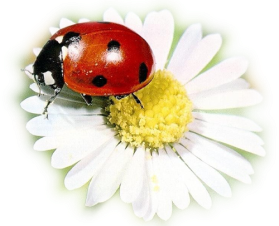 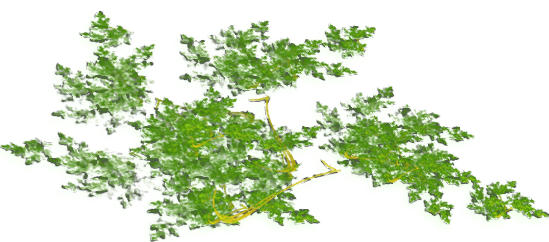 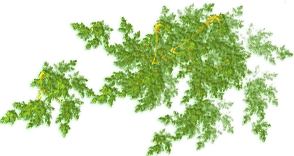 Хід роботи
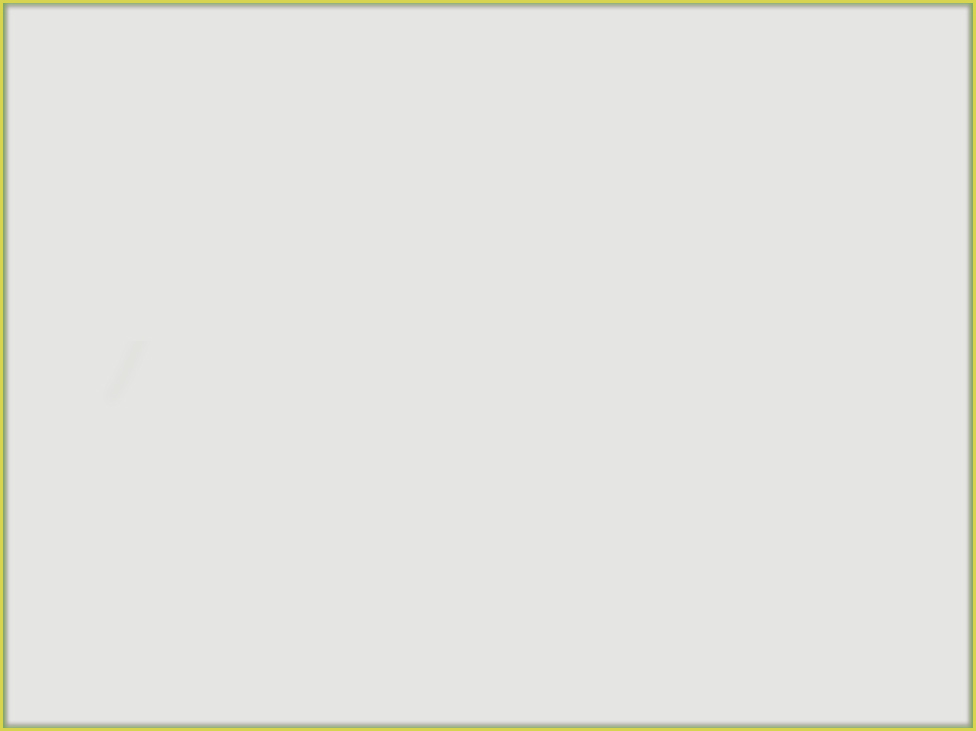 Зроби висновки
На основі проведеного дослідження ми встановили, що:
Папороть утворена з таких органів: …

Під листком знаходяться бурі горбики – це … .               У них утворюються …
корінь, кореневище, листки
спорангії
спори
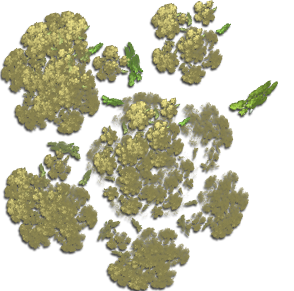 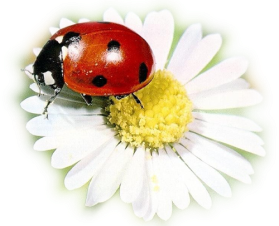 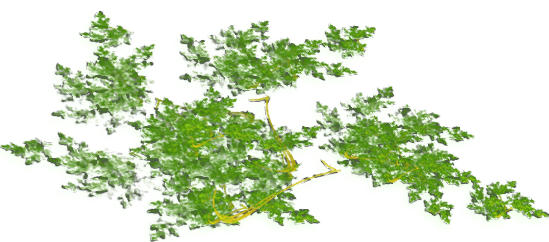 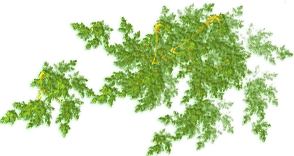 Використана література
Біологія: підруч. для 6 кл. загальноосвіт. навч. закл./ І.Ю. Костіков та ін. – К.: Освіта, 2014.
Гамуля Ю. Г. Усі уроки біології 7 кл: навчально-метод. Посібник. _ Х.; Вид.група “Основа”, 2007.
Матяш Н. Ю. та ін. Завдання для державної підсумкової атестації з біології за курс основної школи. – 2-е вид., перероб., доповн. – К.: Генеза, 2004
Розенштейн А. М. Самостоятельные работы учащихся по биологии: Растения: Пособие для учителя. – М.: Просвещение, 1988.